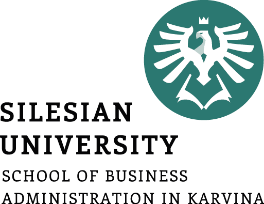 Ing. Karla Foltisová
Inovační podnikání~ úvodní seminář
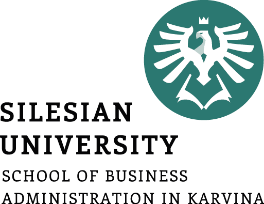 Vyučující v semináři
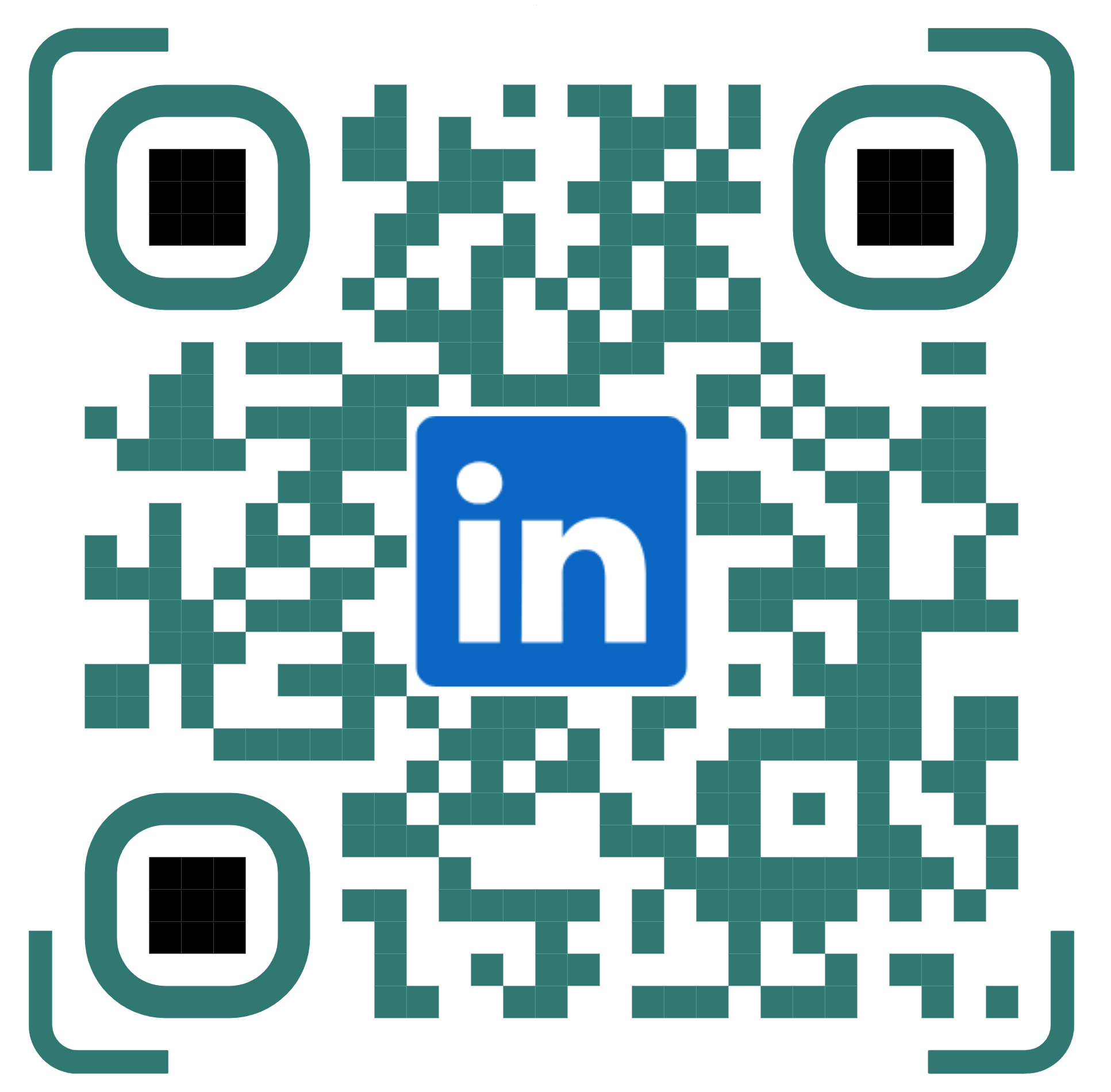 Ing. Karla Foltisová
foltisova@opf.slu.cz
Konzultační hodiny
Po předchozí domluvě každé pondělí.
Případně ve Vámi navrhovaném termínu přes MS Teams.
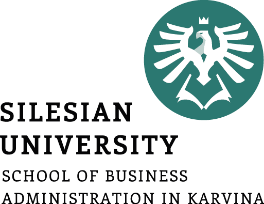 Vysvětlivka barev:
psané
prezentované
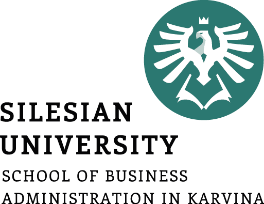 Jak nasbírat body?
Detailnější informace jsou v interaktivní osnově předmětu v 1. týdnu (IS).

SEMINÁRNÍ PRÁCE (30 bodů)
1 způsob: realizace podnikatelské inovace ve formě záměru, kompilace pracovních listů – termín 21 .4. – do odevzdávárny.
2 způsob: realizace formou prezentace (max. 15 min) a obhajoby vaší podnikatelské inovace na 8. semináři.

ESEJ NA KNIHU ZE SEZNAMU (10 bodů) - termín 21 .4. – do odevzdávárny.

PREZENTACE AKTUALITY ZE SVĚTA INOVACÍ NA SEMINÁŘI (5 bodů) – po předchozí domluvě semnou.
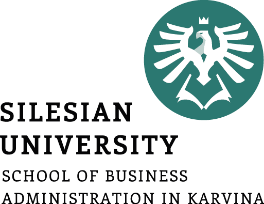 Jak nasbírat body?
Detailnější informace jsou v interaktivní osnově předmětu v 1. týdnu (IS).

ZKOUŠKA (60 bodů) formou skupinového dialogu. Zkouška bude probíhat stejně jako budou probíhat přednášky. Skupinový dialog na vybrané téma. Podle míry zapojení a znalostí se budou jednotliví členové dialogu (studenti) hodnotit.

PREZENTACE A MODERACE ČÁSTI PŘEDNÁŠKY (20 bodů) 

ZPRACOVÁNÍ PRAKTICKÉHO PROJEKTU (30 bodů) termín 21 .4. – do odevzdávárny. Zaměření projektu je nutné prokonzultovat a nechat si schválit D. Šimkem
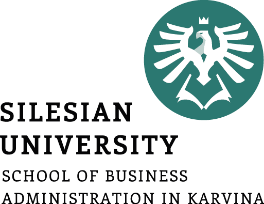 Student si může vybrat, které z podmínek absolvování předmětu splní, podle toho jak vyhovují jeho stylu učení.

Výběr průběžných aktivit student provede vyplněním dotazníku a to nejpozději do 3. 3. 2024.

Odkaz na dotazník naleznete v Interaktivní osnově k předmětu.
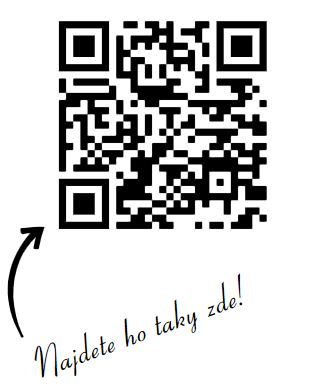 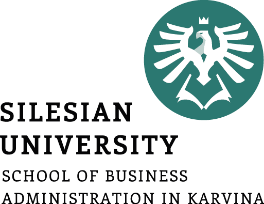 Jak bude práce po skupinách vypadat?
[Speaker Notes: Skupina na jednotlivé úkoly, co budou na semináři a na zhotovení konečné SP, ideálně 2-4 studenti.]
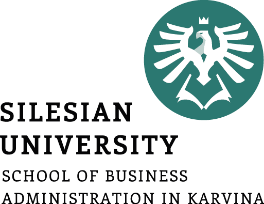 Jak si vymyslet téma seminární práce?
Do příště se ve skupině domluvte, jaký problém/výzvu byste chtěli řešit.

Základem je odprostit se od produktové logiky (co bude můj produkt? Pro koho bude?) a jít na to obráceně - logikou zákazníka (kdo je můj zákazník? Jaký má problém?). A pak až přemýšlejte, jak jeho problém/chybějící produkt vyřešit.

Dívejte se kolem sebe, co lidi trápí, co je štve, co jim chybí?
Co v mém okolí kazí životní prostředí?
Kterým trhům se nedostává dostatečná péče?
Jaké trhy jsou zastaralé?

Najděte něco, co by chybí/trápí více lidí = větší pravděpodobnost na úspěch.
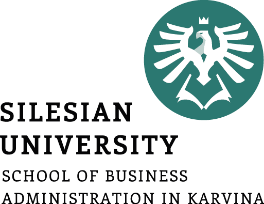 Rozdíl mezi invencí a inovací
Invence se soustředí především na samotný proces vytváření nových myšlenek. Často je invence prvním krokem směrem k inovacím, kdy nové myšlenky mohou být dále rozvíjeny a aplikovány na konkrétní situace nebo problémy. Oproti ní inovace zahrnuje i implementaci a uplatnění těchto nových nápadů v praxi.
Kdy naposledy jste měli nový nápad/myšlenku a povedlo se vám ji zrealizovat?
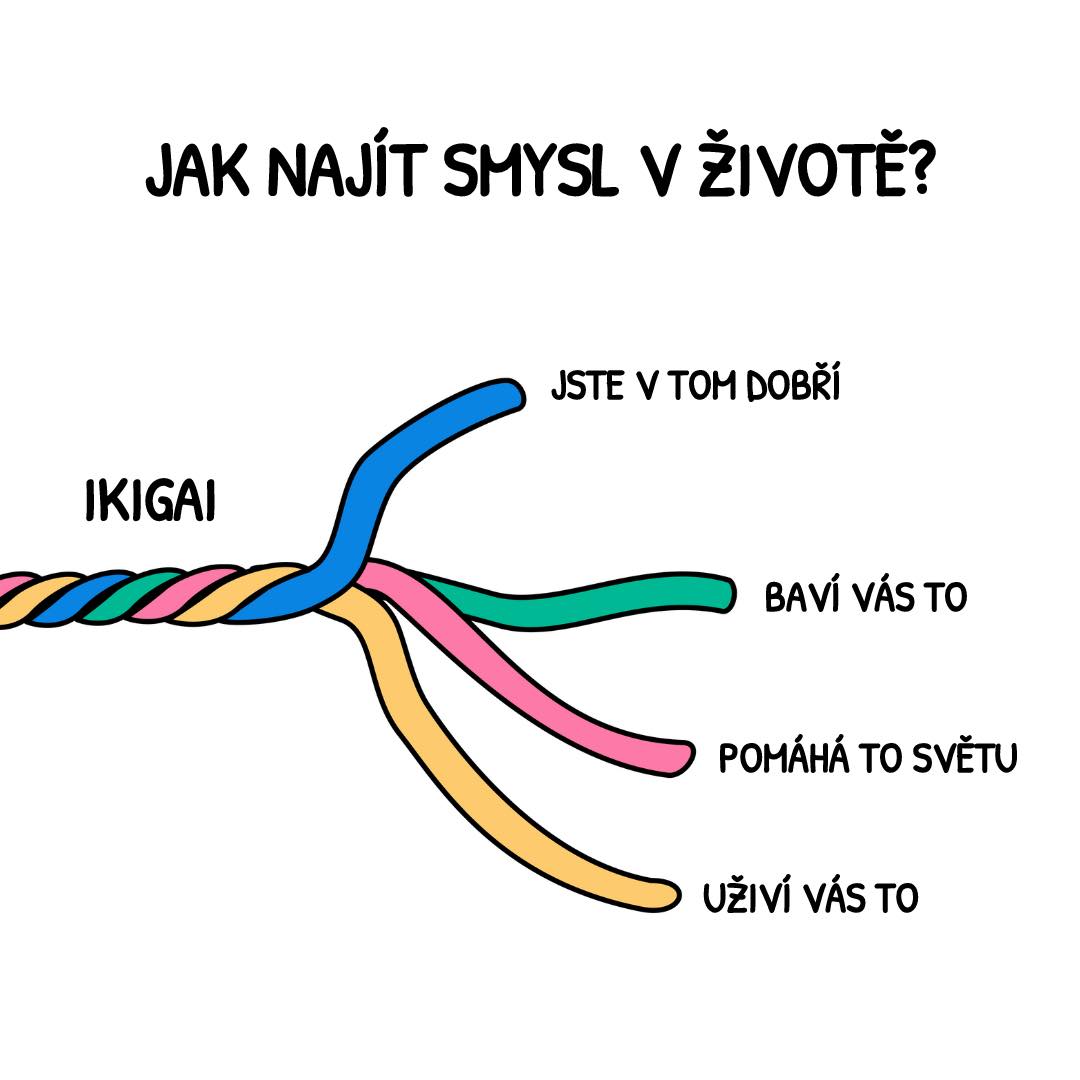 Kromě velké trojice stravy, pohybu, spánku, ukazují studie, že naprosto klíčová věc pro dlouhověkost je silný smysl v životě/práci, důvod ráno vstávat, takzvaný IKIGAI. A hledání tohoto smyslu a jeho uplatňování by měla být celoživotní činnost.
Zdroj: Petr Ludwig
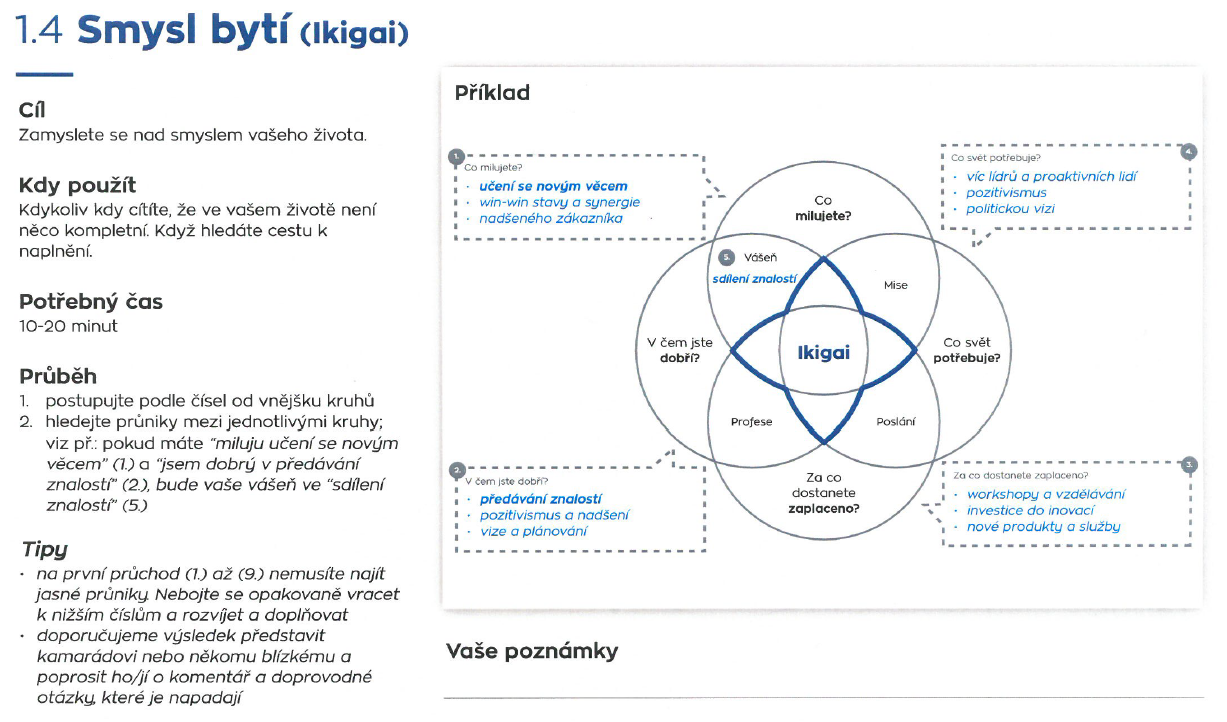 [Speaker Notes: První a poslední samostatná práce v semináři – stačí vypracovat základní body (1-4) a poté představit ve třídě]
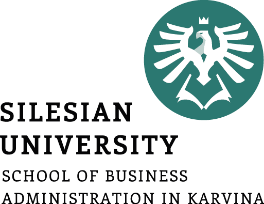 Tip na zpracovávání úkolů v seminářích
Buďto pojedete klasiku a zadání si vždy na patřičný seminář přinesete fyzicky vytisknuté (stačí 1x za skupinu).

Anebo můžete využít ntb/tabletu a vypracovávat přímo v online prostoru – Canva, Word, Malování a x dalších editorů.


Jednotlivá zadání vždy naleznete ve složce k patřičnému semináři nebo také v Interaktivní osnově, klidně si připravte/vytiskněte rovnou všechny.
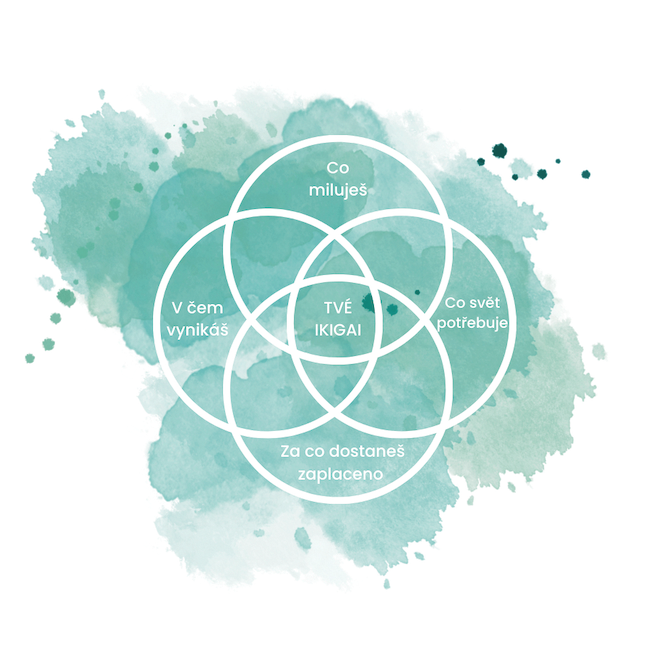 Zkuste každý sám za sebe zpracovat své IKIGAI
[Speaker Notes: První a poslední samostatná práce v semináři – stačí vypracovat tyto základní body a poté představit ve třídě]
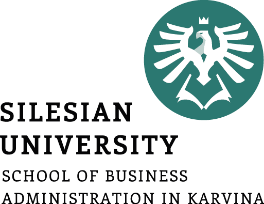 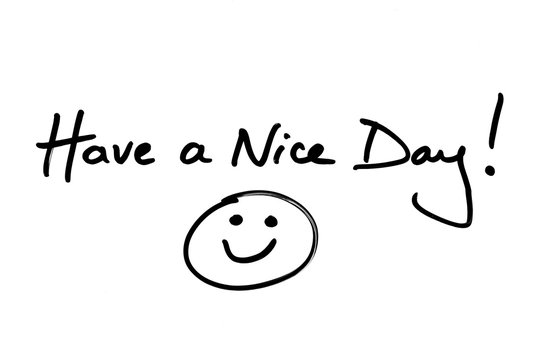